King Kong Trailers
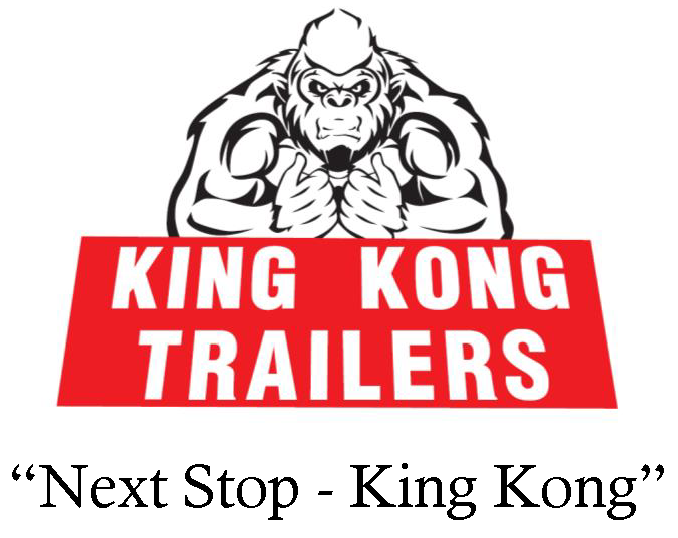 Warranty Notice
All trailer sold by King Kong Trailer comes with a 12 months limited warranty, covering the material and workmanship on sold trailer. 

This warranty Does Not Cover labour or extended damage that is caused by normal abrasion, damage to wheel, lights and jockey wheel, accidents, misuse or lack of proper maintenance. 

This warranty will void when customer make self modification without noticing and permission from King Kong Trailers Pty Ltd. Customer must provide evidence of purchase while claiming warranty.